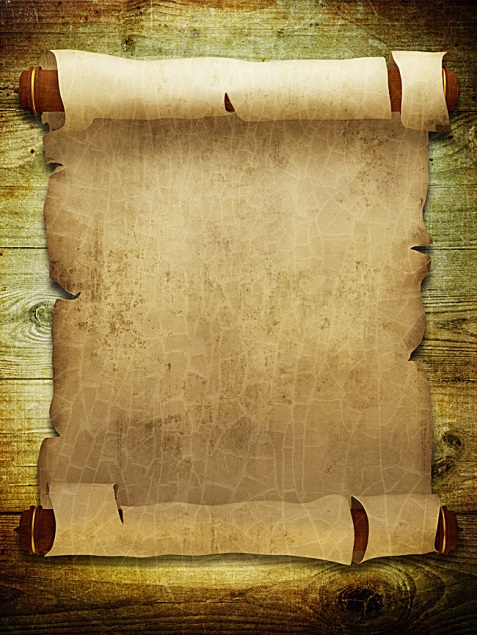 Толковый и Фразеологическийсловари
Работа Тимошина Владимира 6 Б класса
Фразеологический словарь
Фразеологизм – это устойчивые сочетания слов, разные по значению либо одному слову, либо целому предложению
Фразеологический словарь – это словарь устойчивых выражений. Здесь описываются не отдельные слова, а устоявшиеся в русском языке словосочетания. Словарь помогает сложную и разнообразную жизнь устойчивых сочетаний слов, овладеть нормами их употребления в речи и узнать их происхождение.
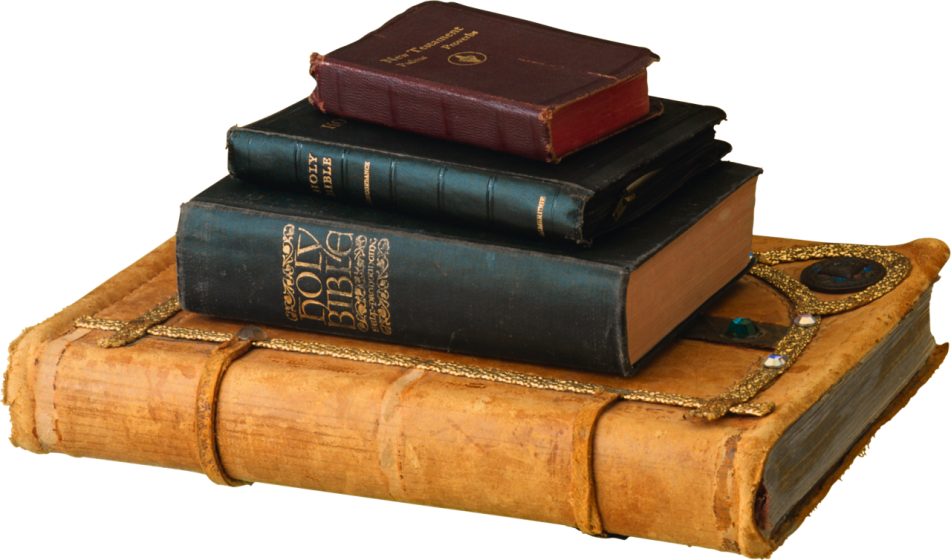 Самые распространенные фразеологизмы
Попробуйте подобрать нужное слово
Ахиллесова пята
Белая ворона
Валять дурака
Водить за нос
Глаза разбегаются
Горе луковое
Делать из мухи слона
Драть как Сидорову козу
Задирать нос
Как снег на голову
Душа в пятки …                        царя
Без … в голове                          сыр
Семи … во лбу                          аршин
Как … в масле                           шея
Мерить на свой …                    пядь
Намылить …                               кол
Хоть … на голове теши            ушла
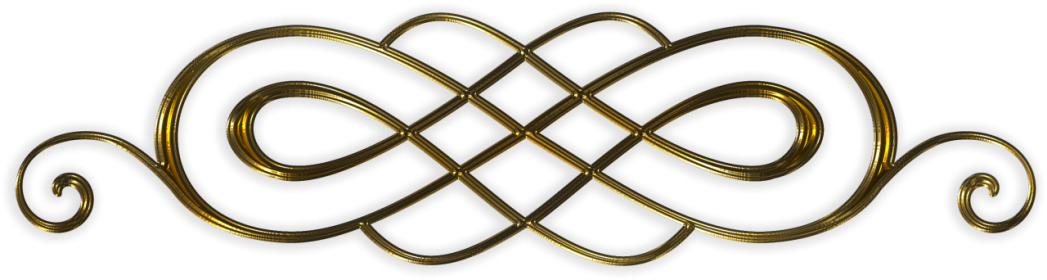 Понимай правильно
Толковый словарь
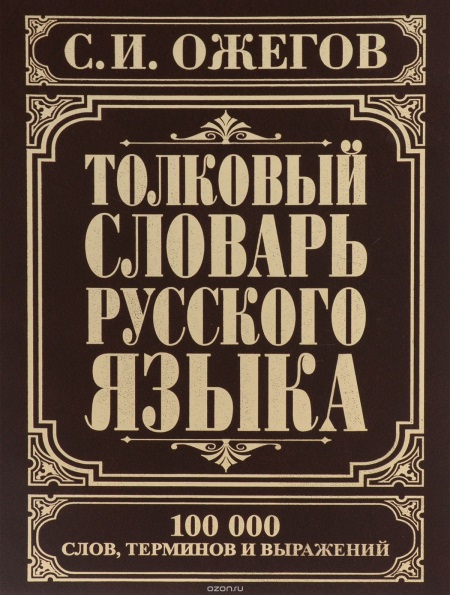 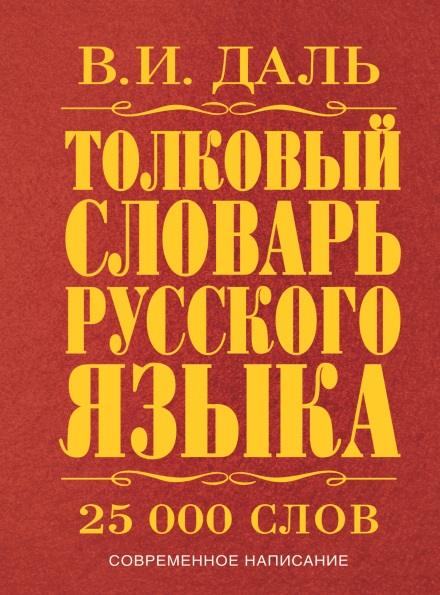 Толковый словарь – одноязычный словарь, содержащий в себе слова, расположенные в алфавитном порядке, с кратким описанием того, что эти слова означают и,  часто, сопровождающий толкование слов примерами их использования.
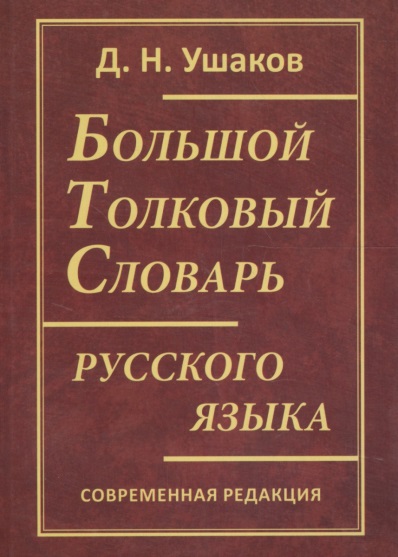 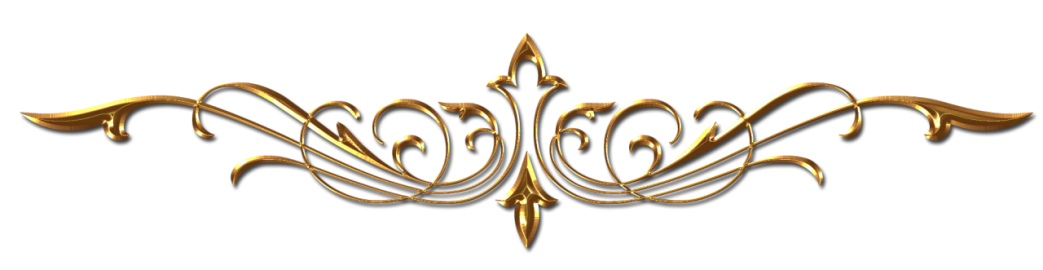 Толковый словарь Ожегова
Толковый словарь Даля
Гагаузы Народ, живущий главным образом на юге Молдавской ССР и в смежных районах УССР и в небольшом числе в Запорожской области, на Северном Кавказе и в Казахстане, а также в Болгарии и Румынии. Численность Г. в СССР 157 тыс. чел.
ГАГАУЗЫ, ов, ед. уз, а, м. Народ, живущий в Молдавии, на Украине и в Болгарии. | ж. гагаузка, и. | прил. гагаузский, ая, ое.
ФАНАТ, а, м. (разг.). Фанатически, до иступления преданный поклонник кого-чего-н. Фанаты футбольной команды. Фанаты рок-звезды. | ж. фанатка, и. | прил. фанатский, ая, ое.
ХВАСТУН, а, м. (разг.). Хвастливый человек. | ж. хвастунья, и, род. мн. ний. | унич. хвастунишка, и, м. и ж.
ФАНАТ -а; м. Разг. Одержимый человек, фанатик. Ф. своего дела. Ф. водного туризма. // Поклонник какой-л. спортивной команды, какого-л. эстрадного артиста. Спортивные фанаты. Фанаты "Зенита". ◁ Фанатка, -и; мн. род. -ток, дат. -ткам; ж. Фанатский, -ая, -ое. Ф-ие выкрики.
Всем спасибо за просмотр!!!